Informační analýzaInformační a databázové systémy
Bakalářský studijní program
Bezpečnost a obrana
Téma a cíle přednášky
T2: Informační a databázové systémy
Rozsah: 2P + 2C
Cíle přednášky:
Definovat pojem informační systém, uvést jejich rozdělení a životní cyklus
Definovat pojem databázový systém a relační datový model
Osnova přednášky
Informační systémy
Databázové systémy
1. Informační systémyZákladní pojmy
Systém
Celek (soustava) různých prvků (elementů) a vzájemných vztahů mezi nimi
Mezi jednotlivými prvky probíhají toky informací, čímž na sebe vzájemně působí a ovlivňují se
Míra neurčitosti systému
1. Informační systémyZákladní pojmy
Informační technologie
Dosažený technologický stav a možnosti v oblasti zpracování a využití informací
Zahrnuje úroveň HW a SW vybavení i úroveň rozvoje teoretického poznání
Informační systém
Soubor mnoha prvků tvořících ucelený celek pro sběr, zpracování a využití informací
Součástí je HW i SW vybavení, osoby a procesy
Využívá se k plánování, rozhodování a řízení procesův organizaci s cílem zvýšit její celkovou efektivitu
1. Informační systémyRozdělení informačních systémů
Kategorie pro rozdělení
Účel, ke kterému slouží
Počet uživatelů
Úroveň nasazení v organizaci
1. Informační systémyRozdělení informačních systémů
Rozdělení podle úrovně nasazení v organizaci
Transakční systémy
Systémy pro taktické řízení
Systémy pro podporu rozhodování
Systémy pro vrcholové řízení
1. Informační systémyRozdělení informačních systémů
Informační pyramida
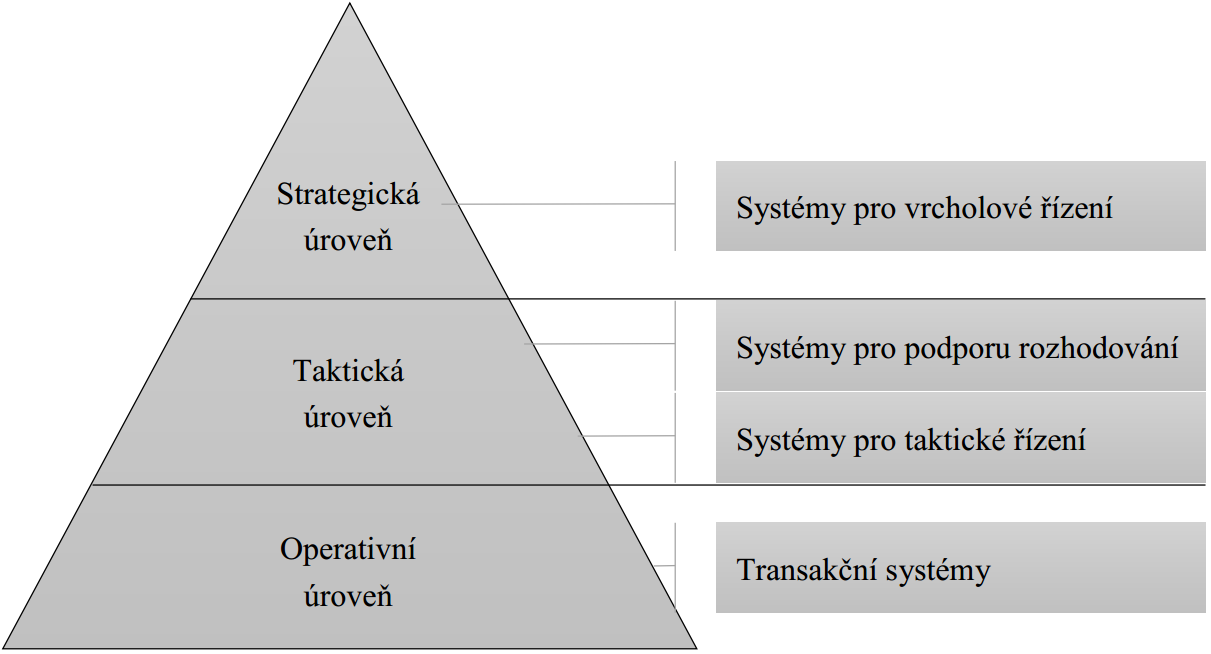 1. Informační systémyArchitektura informačních systémů
Dávkové zpracování
Architektura host/terminal
Architektura klient/file server
Architektura klient/server
Architektura orientovaná na služby
Architektura peer to peer
Torrent architektura
1. Informační systémyArchitektura klient/server
Propojení jednotlivých prvků systému v rámci počítačové sítě (intranet, internet)
Prvky systému
Klient: vyžadujepo serveru služby
Server: poskytujeklientům službyna vyžádání
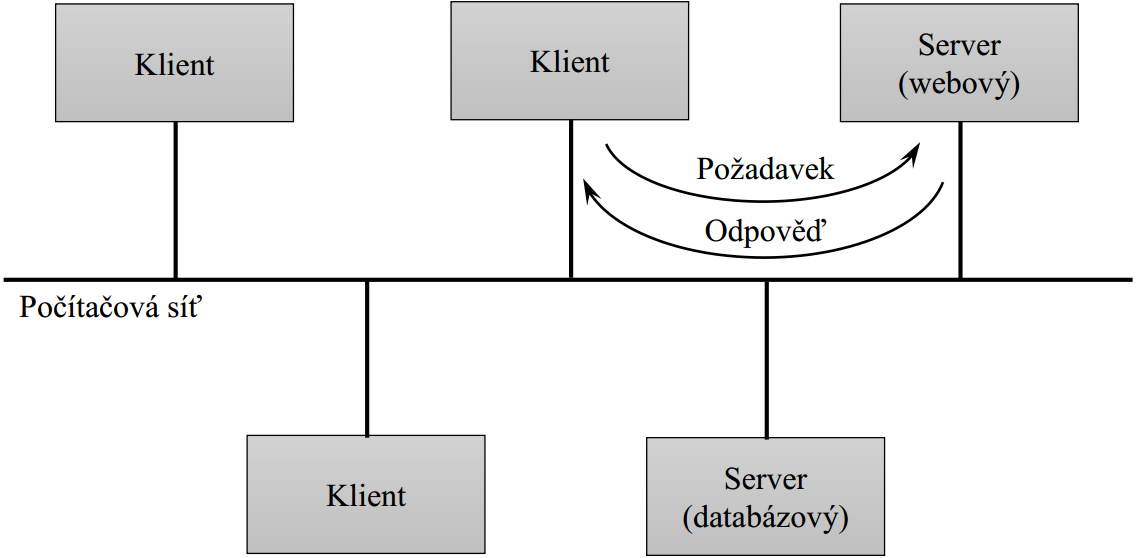 1. Informační systémyŽivotní cyklus
Fáze životního cyklu
Předprojektová příprava
Analýza
Návrh
Tvorba
Testování
Zavádění do provozu
Provoz a údržba
1. Informační systémyPříklad sekvenčního životního cyklu
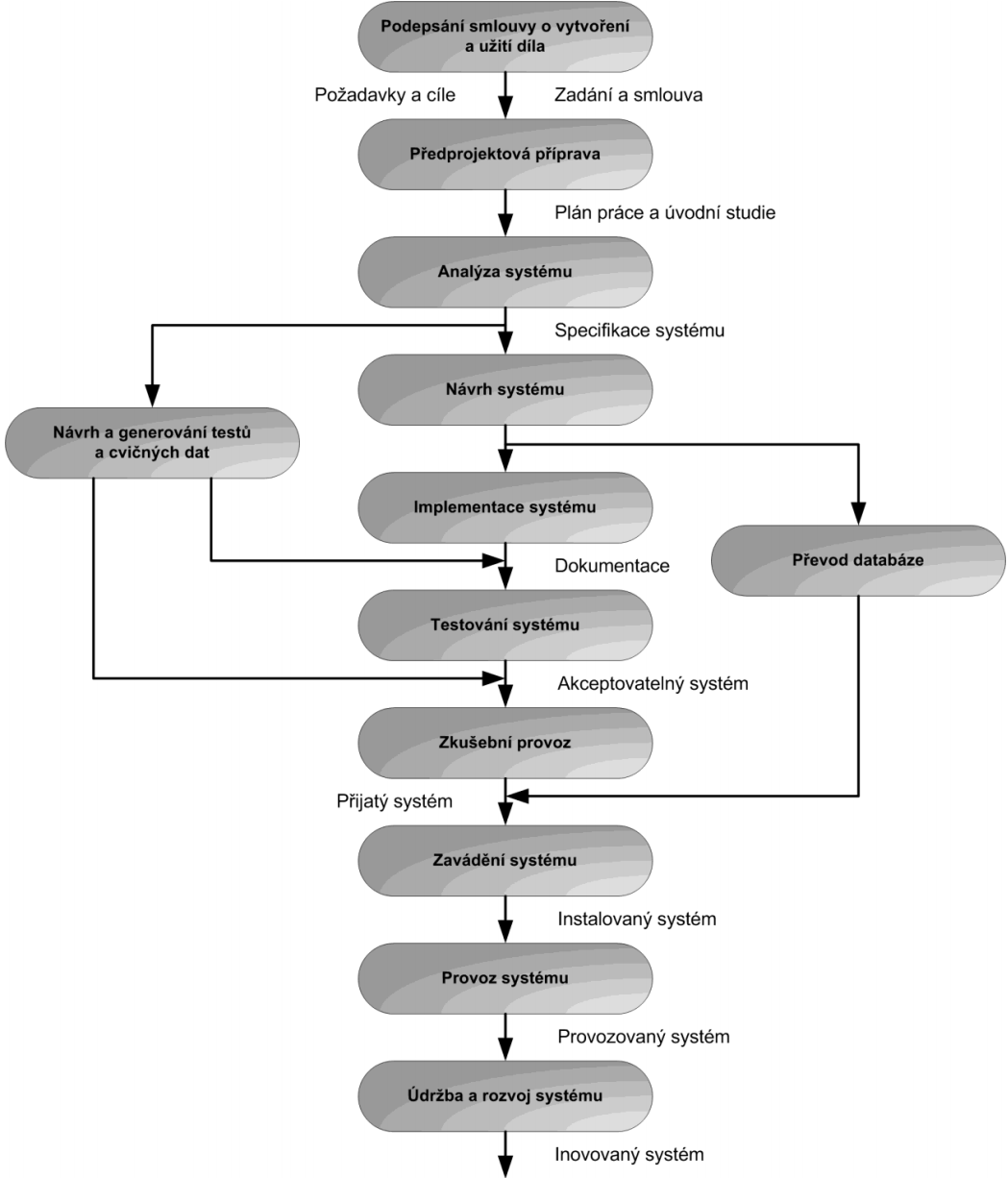 1. Informační systémyPříklad spirálového životního cyklu
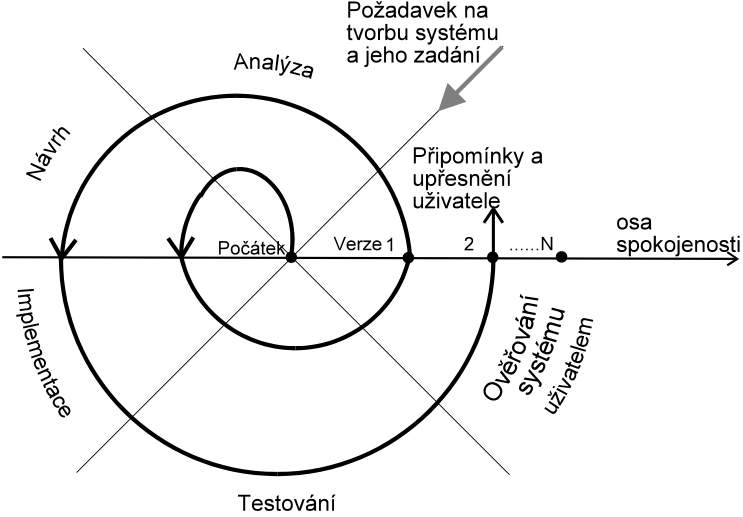 1. Informační systémyModelování informačního systému
Model: zjednodušený obraz skutečnosti
Modelování reality: co nejvěrnější zachycení skutečnosti
Strukturovaný přístup k modelování IS
Data
Funkce
Události
Dimenze modelování
1. Informační systémyÚrovně modelování
Konceptuální úroveň
Co nejvěrnější popis reality
Bez uvážení technologického prostředí systému
Logická úroveň
Vychází z konceptuální úrovně, upřesňuje ji
Uvažuje technologické prostředí systému
Fyzická úroveň
Vychází z logické úrovně
Tvorba algoritmů a funkcí, definice struktury dat
1. Informační systémyÚrovně modelování
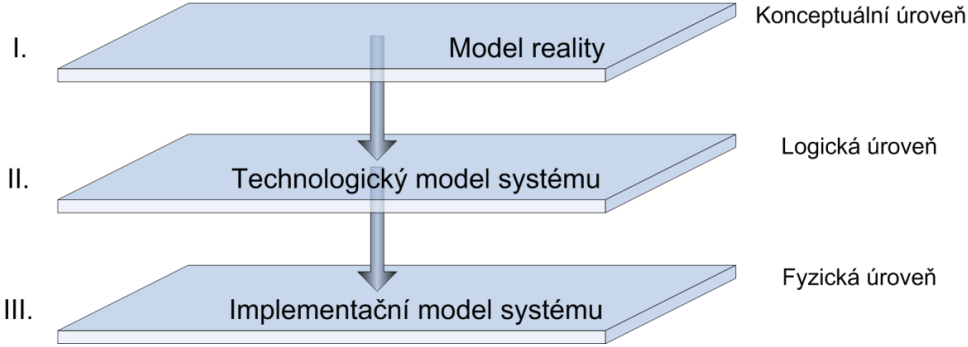 Analýza
Návrh
Tvorba
2. Databázové systémyZákladní pojmy
Databáze
Uspořádaný informační zdroj
Množina dat s pevnou strukturou
Databázová technologie
Dosažený stav v oblasti existujících přístupů, metod, systémů a nástrojů pro ukládání, zpracování a využití dat uložených v databázi
Databázový systém
Systém, který ukládá a zpracovává informacev databázích
2. Databázové systémyVyužití
Databázový systém (DBS)
V praktických aplikacích se typicky využívá jako datová základna do IS zavedené v organizacích
Ukládá a zpracovává veškerá data, se kterými IS pracuje
2. Databázové systémySložení databázového systému
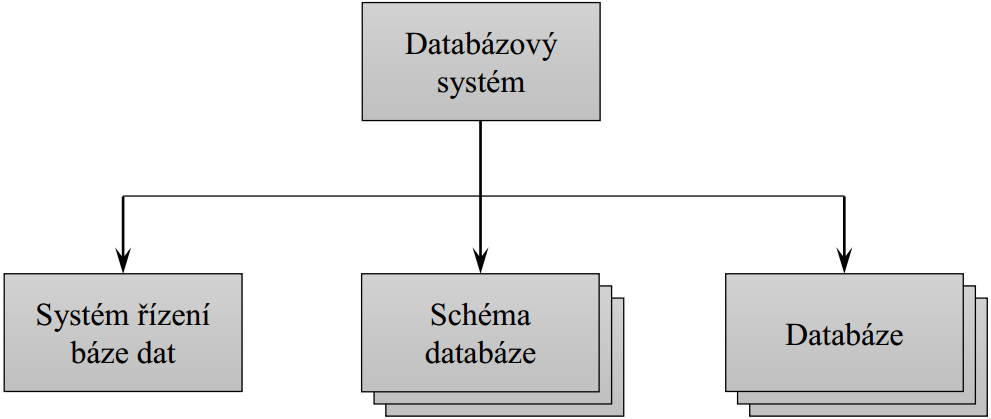 2. Databázové systémySložení databázového systému
Systém řízení báze dat (SŘBD)
Komplexní sada programových nástrojů pro efektivní ukládání a zpracování strukturovaných dat
Typicky umožňuje spravovat více nezávislých databází, každá je definovaná vlastním schématem
Schéma databáze
Definuje přesnou strukturu dat ukládanýchv konkrétním DBS a vzájemné vztahy mezi nimi
Databáze
Konkrétní množina dat v určitém DBS se strukturou danou schématem databáze
2. Databázové systémySchéma databáze
Definuje strukturu dat a vztahy mezi nimi
Relační datový model (RDM)
Nejrozšířenější model
Tabulkový pohled na data
Autor: Edgar Frank Codd
Základní entita: tabulka
Databáze se skládá z množiny tabulek a vztahů mezi mini
2. Databázové systémyTabulka
Atributy (sloupce)
Množinaatributů
Tabulka R
…
An
A2
A1
Položka
Záznamy(řádky)
2. Databázové systémyTabulka
Tabulka obsahuje jeden nebo více atributů
A1, A2, …, An, kde n ≥ 1
Atribut je neprázdná množina prvků, např. A1 = { 0, 1, 2 }
Průsečík řádku a sloupce je položka
Nabývá hodnot z množiny prvků atributu
Hodnoty ve sloupci nabývají vždy hodnot ze stejné množiny, např. a1 = 0 nebo a1 = 1 nebo a1 = 2
Řádek představuje záznam
Posloupnost prvků a1, a2, …, an
a1 ∈ A1, a2 ∈ A2, …, an ∈ An
Tabulka je potom dána konkrétní množnou všechzáznamů, které obsahuje
2. Databázové systémyTabulka
Příklad tabulky
5 atributů
4 záznamy
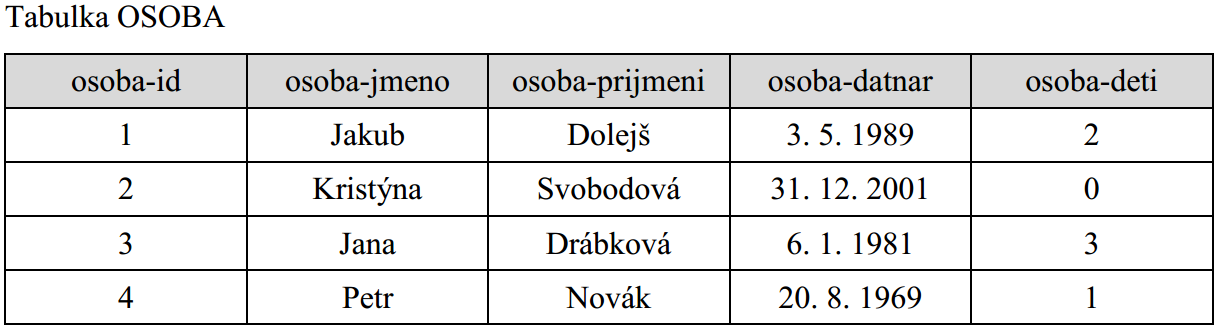 2. Databázové systémyPravidla tabulek
Jednoznačné pojmenování sloupců názvem
Homogenita hodnot ve sloupcích
Jednoznačná identifikace řádku
Nezáleží na pořadí řádků a sloupců v tabulce
Neexistují stejné řádky a sloupce
Položku tabulky tvoří jednoduchý údaj
2. Databázové systémyPravidla tabulek
Jednoduchý údaj v položce
Neexistují stejnéřádky a sloupce
Nezáleží na pořadířádků a sloupců
Pojmenování sloupců
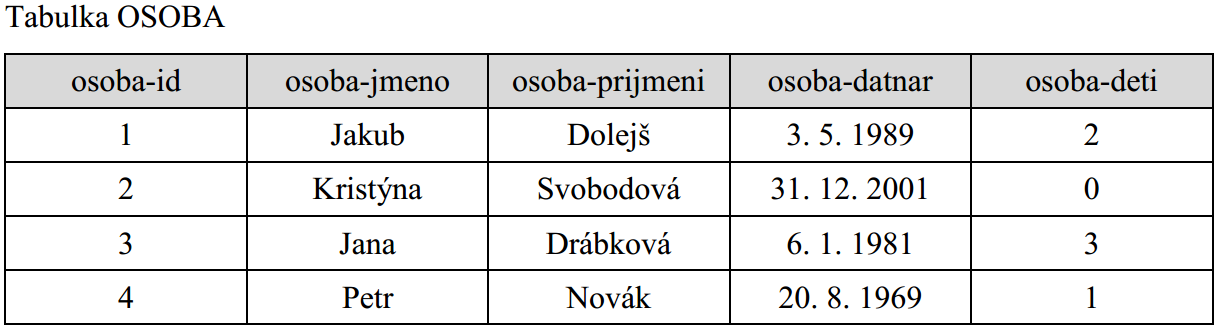 Jednoznačnáidentifikace záznamu
Homogenita hodnot ve sloupcích
2. Databázové systémyDatové typy
Hodnoty položek každého atributu tabulky musí pocházet ze stejné množiny prvků
Množina prvků je dána datovým typem
Každý atribut je trvale spojen s jedním konkrétním datovým typem
V průběhu životního cyklu databáze se datový typ nikdy nemění
2. Databázové systémyDatové typy
Nejčastější datové typy
Binární hodnota (binary)
Celá čísla (integer)
Reálná čísla (float, double)
Textové řetězce proměnné délky (varchar[n])
Textové řetězce nespecifikované délky (text, string)
Datum (date)
Čas (time)
BLOB (Binary Large OBject)
Výčet (enumerate)
2. Databázové systémyDatové typy
Datové typy a technologické prostředí
Řešení konkrétního způsobu uložení dat v databázi
Např. u celočíselného typu je tento typ rozdělen na další podtypy podle velikosti, kterou každá položka zabírá v paměti
Tiny Integer: 1 bajt
Small Integer: 2 bajty
Medium Integer: 3 bajty
Integer: 4 bajty
Big Integer: 8 bajtů
MySQL
2. Databázové systémyVztahy v databázích
Databáze je tvořena množinou tabulek, mezi kterými mohou existovat vzájemné vztahy
Vztahy propojují jednotlivé tabulky a bývají popsány slovesem, které vztah vysvětluje
Každý vztah existuje pouze mezi dvěma konkrétními tabulkami v rámci jedné databáze
2. Databázové systémyTypy vztahů
Vztah 1:1
 Jednomu záznamu v první tabulce je přiřazen pouze jeden záznam ve druhé tabulce
Volnější varianty 1:0, 0:1, 0:0 (totalita / parcialita)
Vztah 1:N
Jednomu záznamu v první tabulce může být přiřazeno až N záznamů ve druhé tabulce
Volnější varianta 0:N
Vztah M:N
N záznamům v prvním tabulce může být přiřazeno až M záznamů ve druhé tabulce
2. Databázové systémyTypy vztahů
VOJÁK
ZBRAŇ
má
1
1
VOJÁK
MATERIÁL
1
zodpovídá
N
VOJÁK
ŠKOLENÍ
N
zúčastnil se
M
Dotazy?
Díky za pozornost!
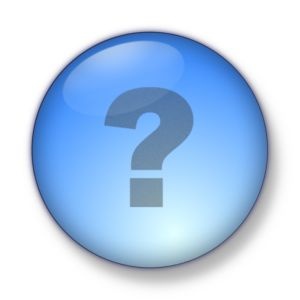